2013年~本部A棟會議室角景-『觀蘭』
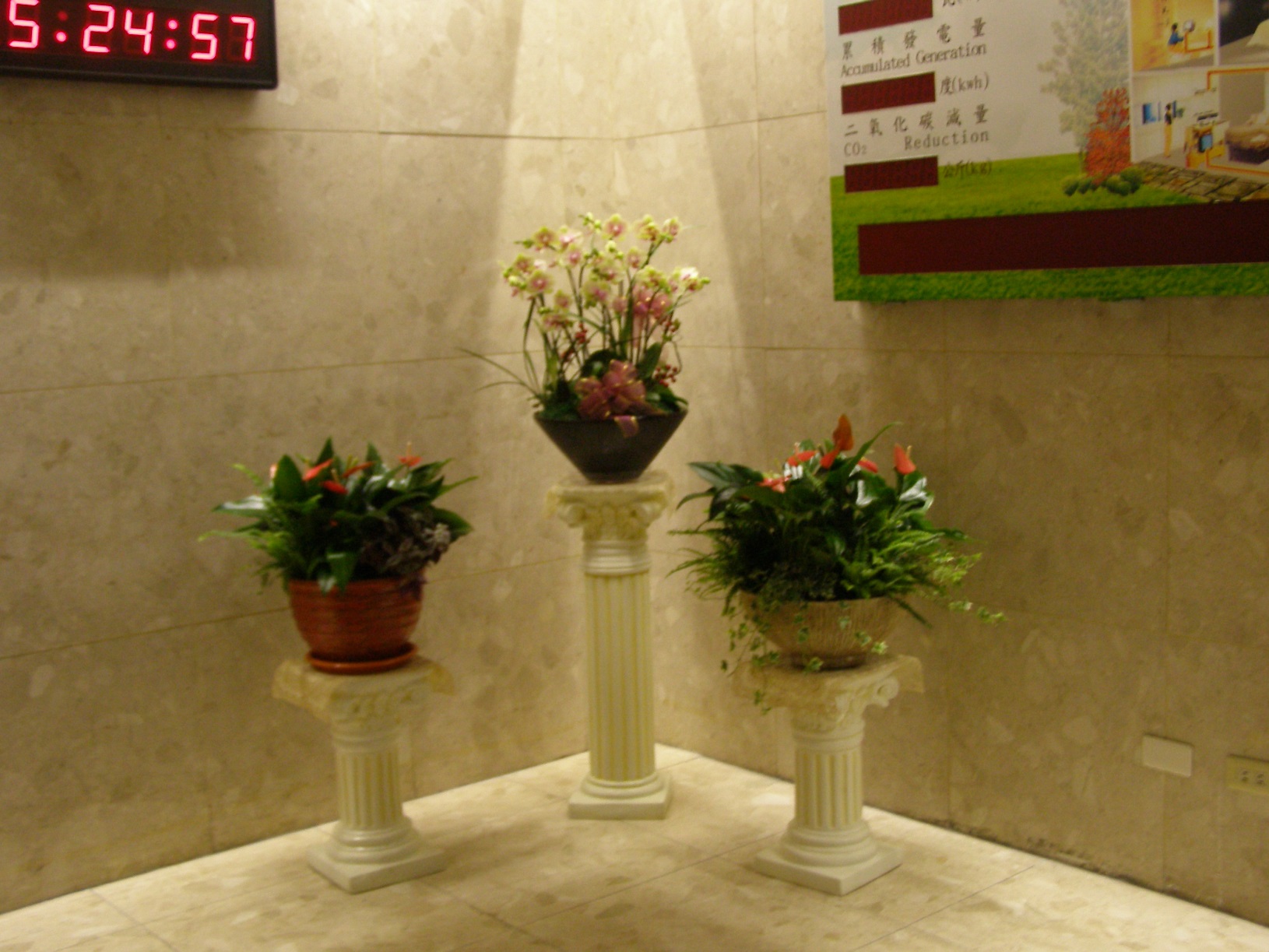 2013/3/29新佈置
2013年~本部A棟會議室角景-『觀蘭』
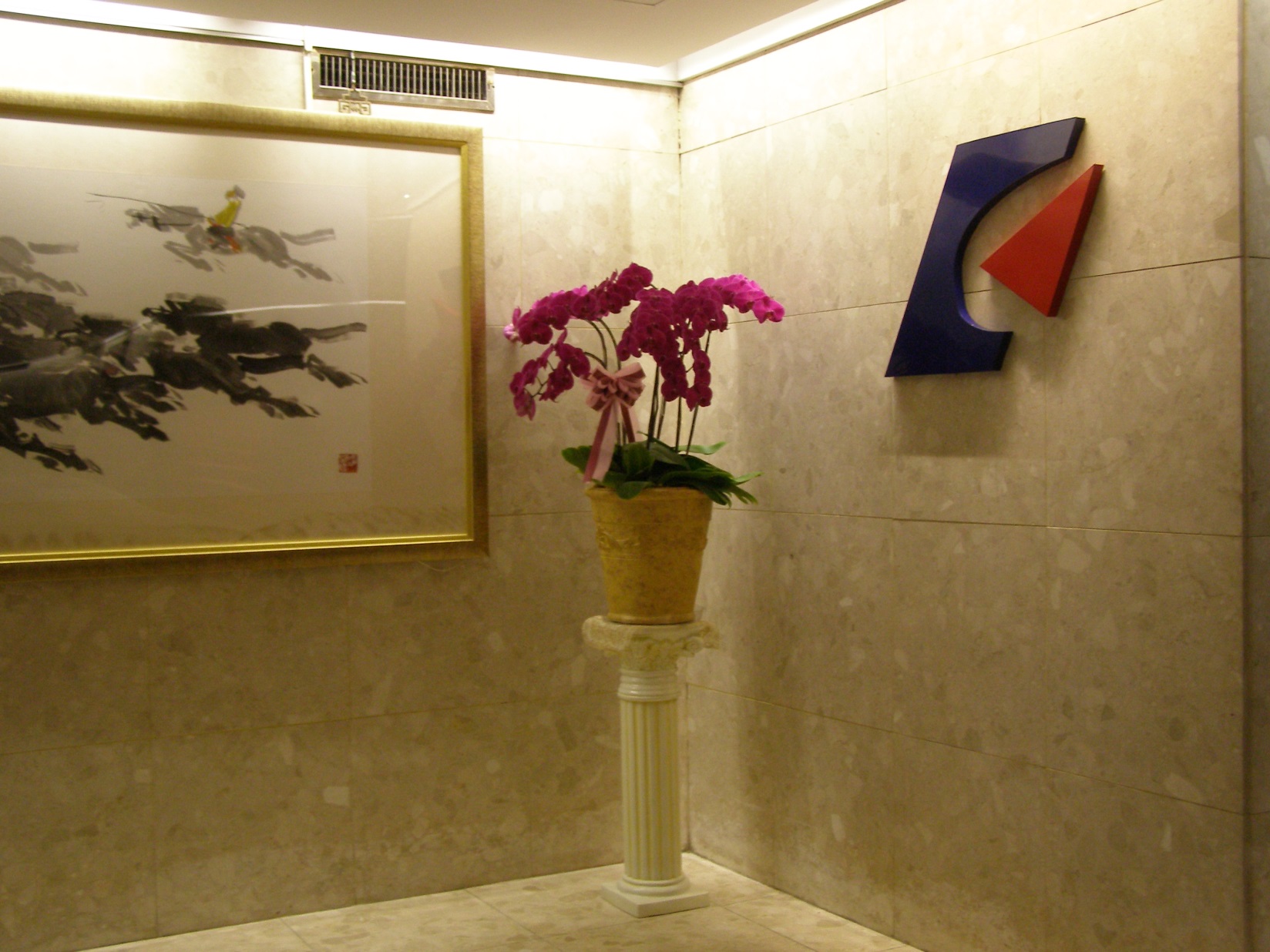 2013/3/15新佈置
2013年新春~本部A棟會議室角景
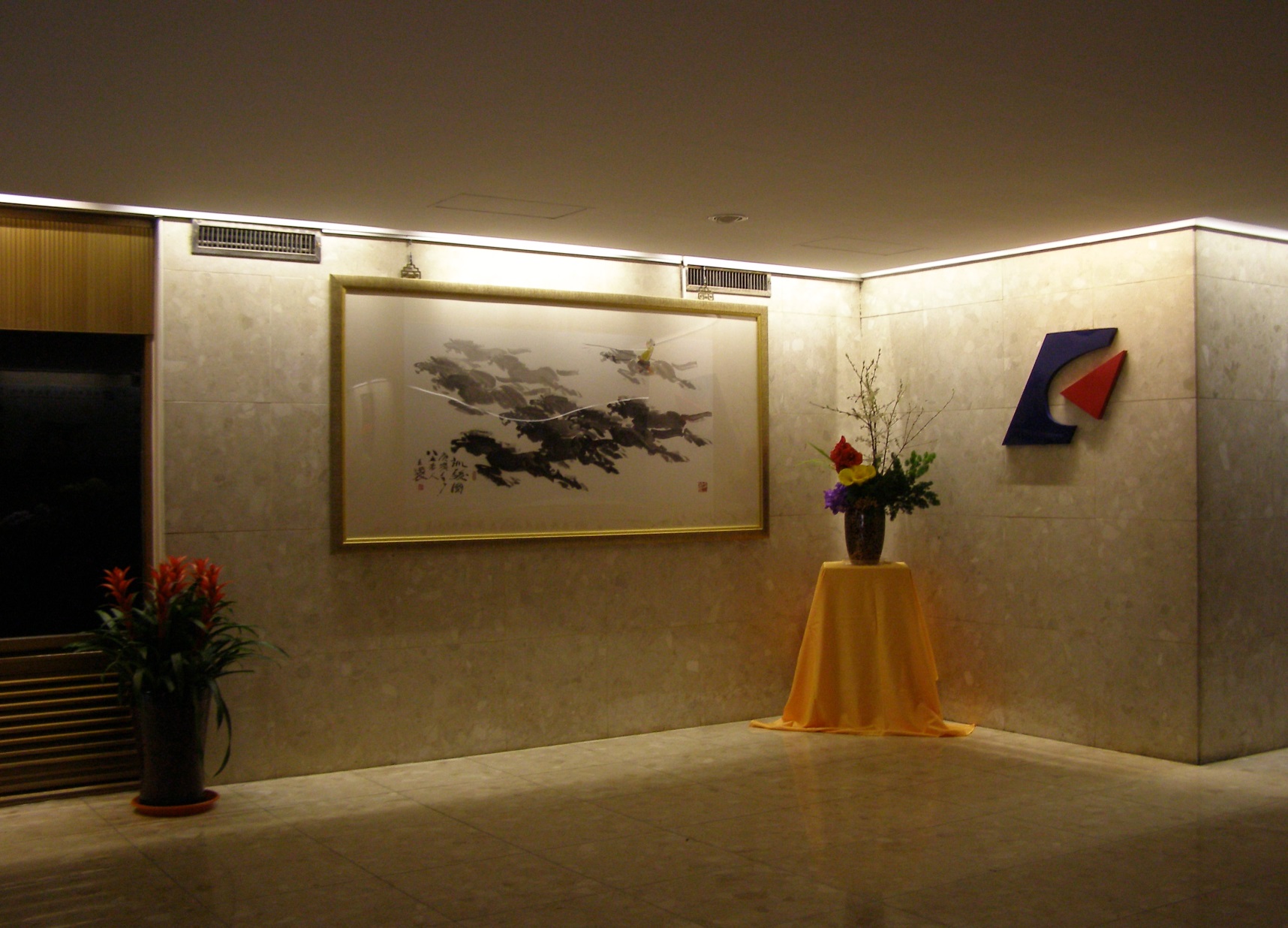 2013/1/15佈置
2013年新春~本部A棟會議室角景-『台糖蘭展』
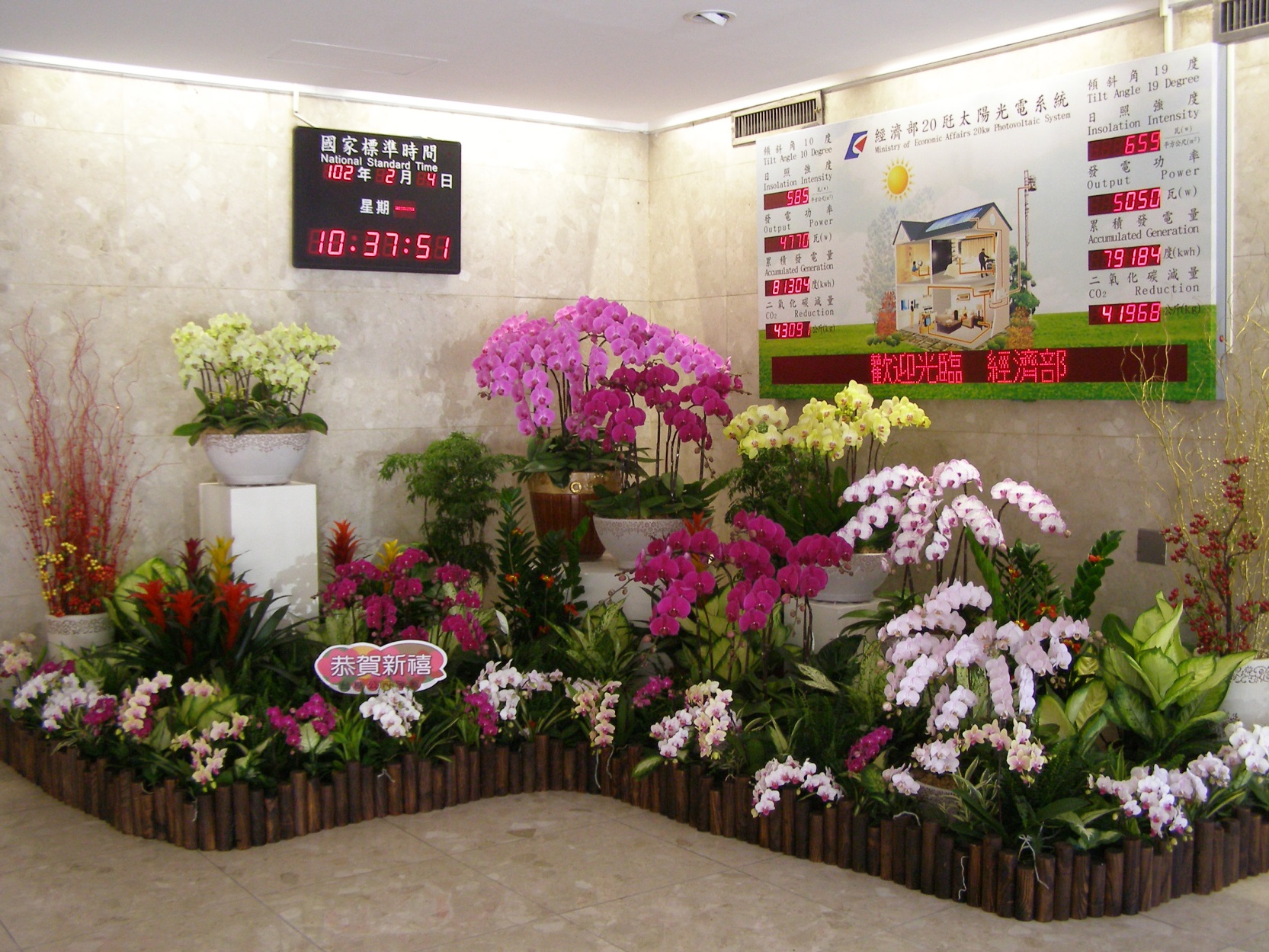 2013/1/15佈置
2013年新春~~本部A棟會議室角景
2013/1/15佈置
2012年~~本部A棟會議室角景--『布花園』
2012
2012年~本部A棟會議室角景--『聖誕紅開』